What can we learn from the parents of children affected with MPS III in Israel ?
Shiri liberAcademic supervisor:
 Prof. Annick Raas-Rothschild
Arrow Project presentation
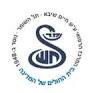 Institute of Rare Diseases, The Danek Gertner  Institute of Human Genetics
MPS III  or Sanfilippo syndrome
Mucopolysaccharidosis type III is a group of five autosomal recessive lysosomal storage disorders leading to tissue accumulation of heparan sulfate
In the USA estimated incidence types combined is 1 in 70,000 newborns.
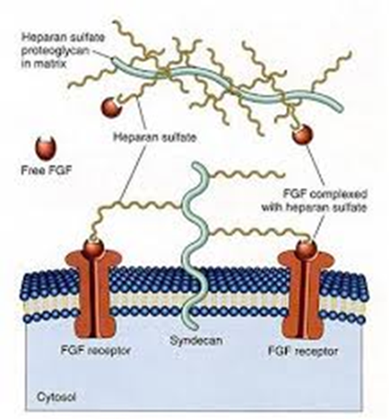 MPS III subtypes
Sulfamidase (MPS IIIA); 
α-N-acetylglucosaminidase (NAGLU, MPS IIIB);
Heparan acetyl CoA (HGSNAT, MPS IIIC);
 N-acetylglucosamine 6-sulfatase (GNS, MPS IIID); 
N-glucosamine 3-O-sulfatase (arylsulfatase G or ARSG, the currently putative MPS IIIE)
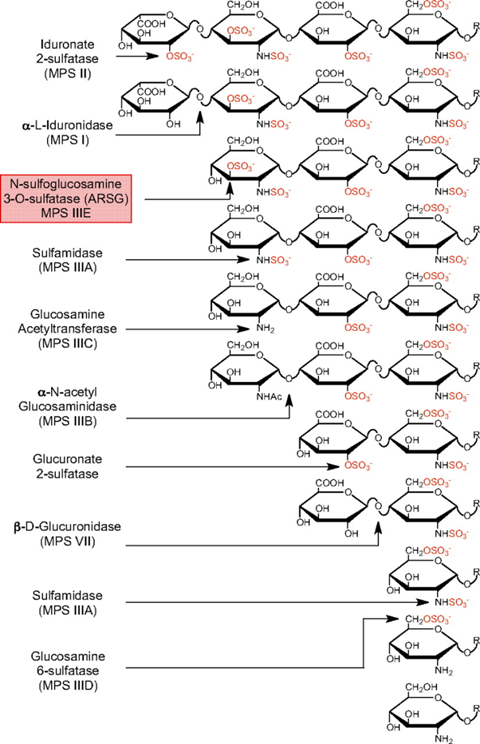 [Speaker Notes: The subtypes are caused by the deficiency of:]
Known clinical symptoms
Progressive disorder
Mental retardation
Hyperactivity
Sleep disorders
Coarse facial features
Degenerative joint disease
Hepatosplenomegaly
Macrocephaly 
Inguinal hernia 
Hearing loss
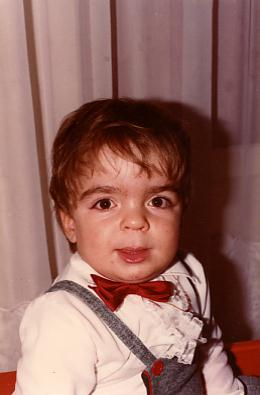 Delgadillo et al. Orphanet Journal of Rare Diseases 2013, 8:189
[Speaker Notes: coarse facial fea-
tures with broad eyebrows, dark eyelashes, dry and rough 
hair, and skeletal pathology that affects growth and causes 
degenerative joint disease, hepatosplenomegaly, macrocra-
nia, and hearing loss. 19–22]
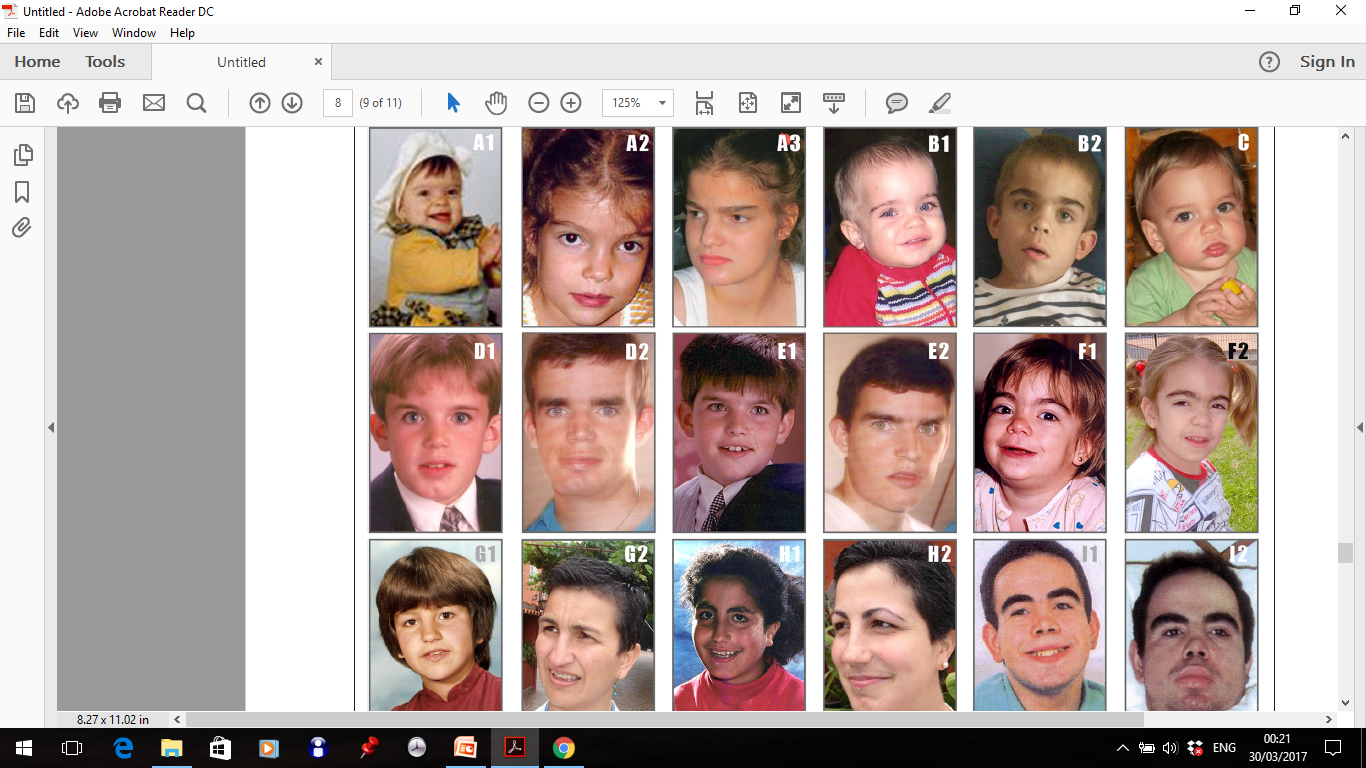 Delgadillo et al. Orphanet Journal of Rare Diseases 2013, 8:189
Study objectives
Perspective of parents of MPS III affected children.
Understanding the natural history of MPSIII affected in Israel 
Discovering the common subtypes and genetic mutations of MPSIII in Israel
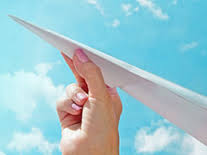 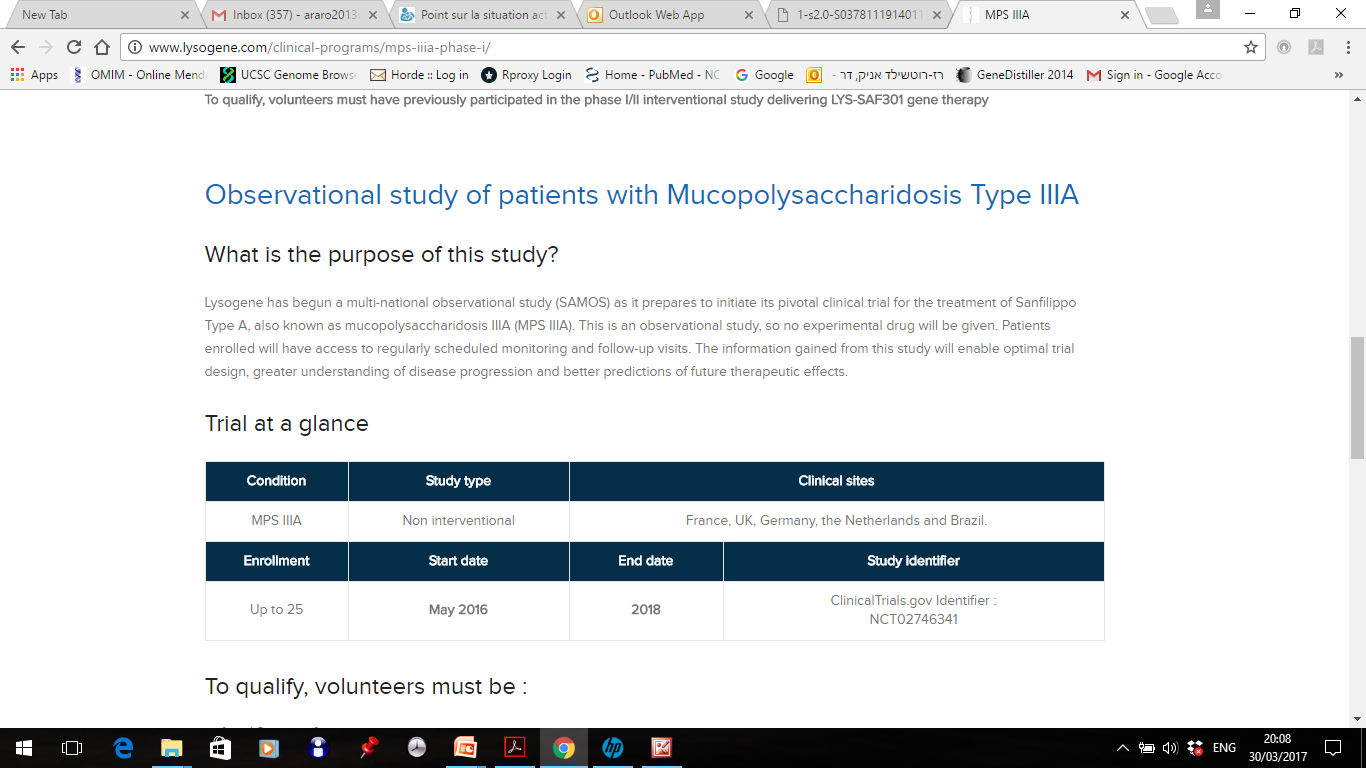 Challenges
Limited knowledge of natural history
Better understanding of the symptoms- allowing better treatment option and better quality of life.
 Effectiveness: 
What are the outcomes?
What is a meaningful change ?
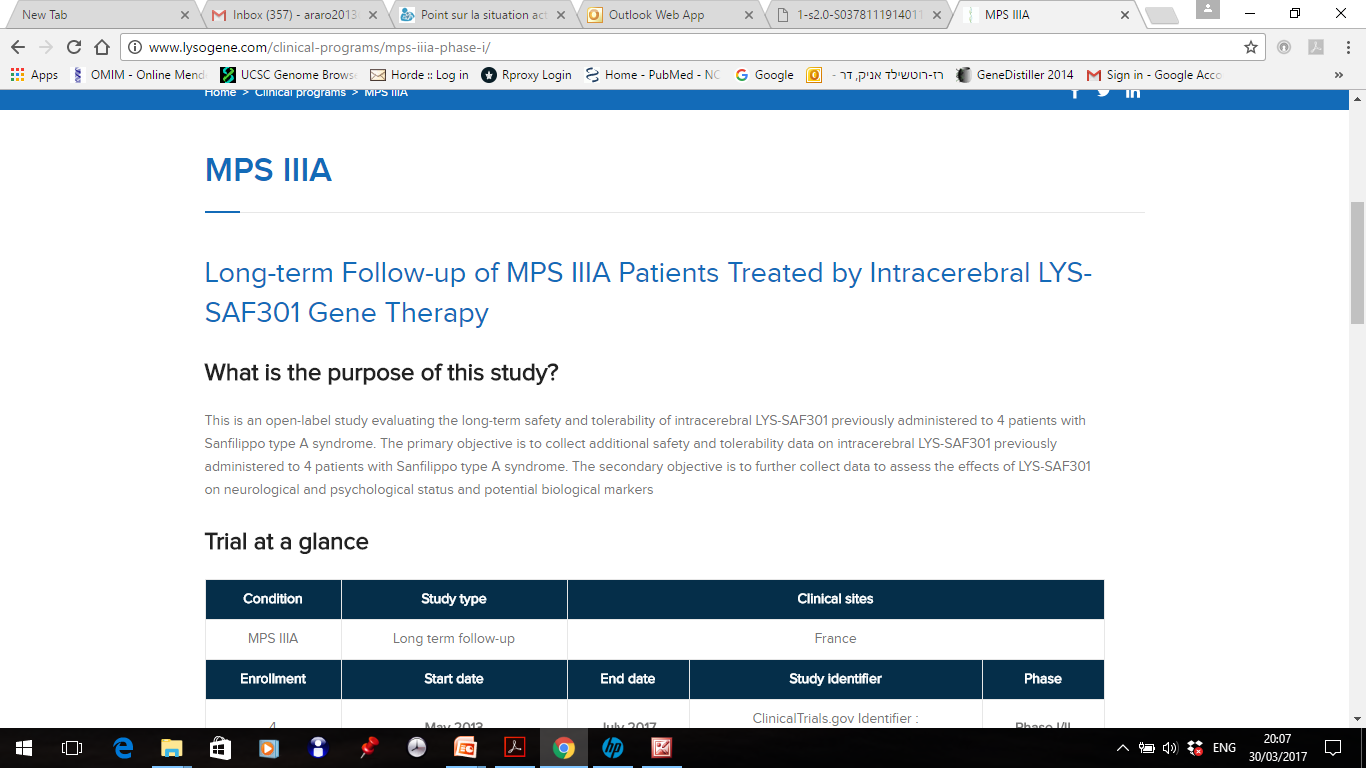 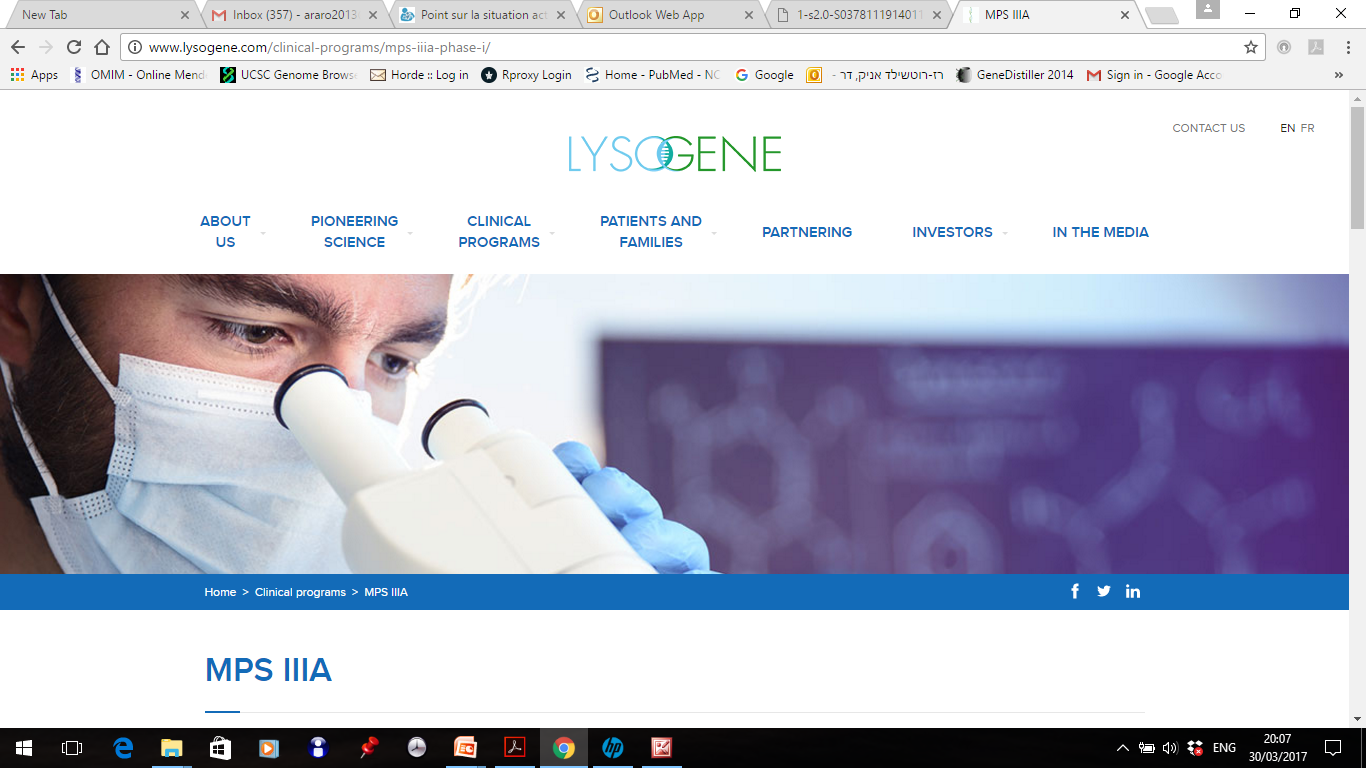 METHODS
Retrospective questionnaire study
Self-made questionnaire based on the literature
Families were interviewed by using a detailed questionnaire that covered different aspects of the disease: neurological, behavioral, Immunological, congenital malformation, etc…
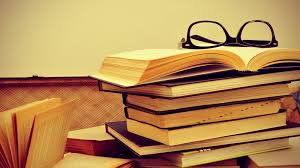 METHODS
Inclusion criteria: Children diagnosed with MPS III by Laboratory Studies and known mutation by genetic sequencing
Exclusion criteria: Unknown genetic Mutation
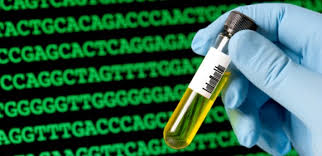 Study population
Table a
Mutational analysis of MPS III patients (N=7)
Results Diagnosis
Average age of diagnosis (first sibling) 6.166 years
In every family the first born MPS III child lead to diagnosis of his younger siblings
The time  range from the beginning ofMedical Inquiry to diagnosis for the first born MPS III child was 2.583 years
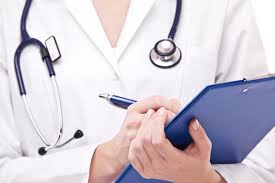 Results Early clinical manifestations
Early clinical manifestations leading to parents' suspicion of illness (N=6)
Table 1
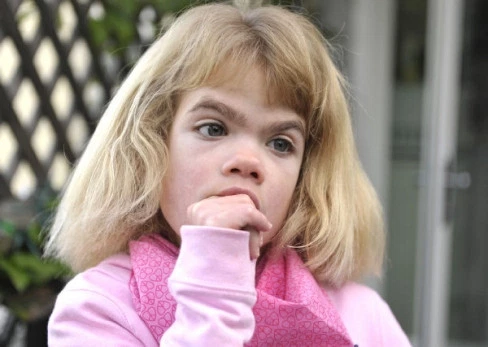 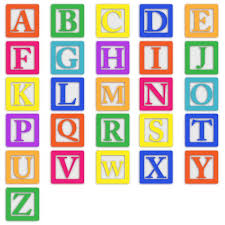 Results Main cause for medical inquiry
Main cause for medical inquiry (N=7)
Table 2
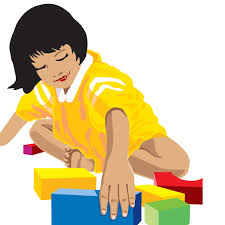 Results Symptoms as observed by parents
Symptoms as observed by parents (N=7)
Table 3
Delgadillo et al. Orphanet Journal of Rare Diseases 2013, 8:189
Results Surgeries
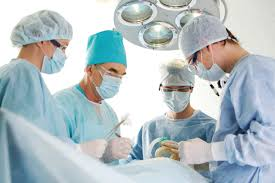 Results Sleep Disorders
Sleep Disorders (N=7)
Table 4
Onset of sleep Disorders (N=7)
Table 5
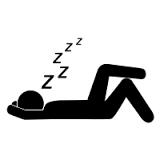 Behavioral
Behavioral (N=7)
Table 6
Psychomotor development milestones
Average Age walking 13.6 months (5/5)
None of the children are currently Toilet trained 0/6
Previously  only one child was toilet trained 1/6
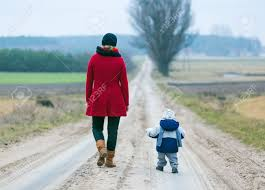 CONCLUSIONS
The time from first medical inquiry till diagnosis should be shortened (2.583 years in average)
 General Developmental delay, Recurrent infection, Sleep disorders, Hyperactivity and decreased hearing were observed in all diagnosed  children
Otorhinolaryngology surgeries are  extremely common
Discussion
There is a need for earlier diagnosis for adequate and timely  genetic counseling.
MPS III children frequently undergo ENT surgeries; ENT physician might be key for early diagnosis
There is a lot of similarity in the clinical manifestation between  affected kids and yet differences  even within the same family.
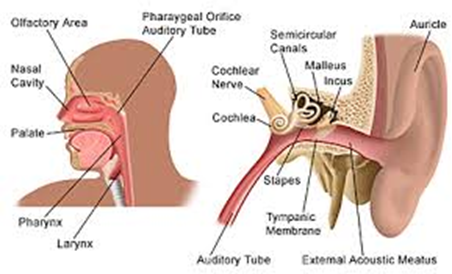 Future Goals
Interviewing families from northern districts.
Analyzing the data for a future article and a possible case study of the new MPS IIIA mutation first described here.
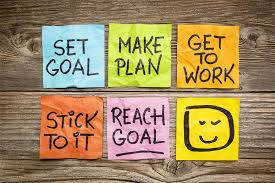 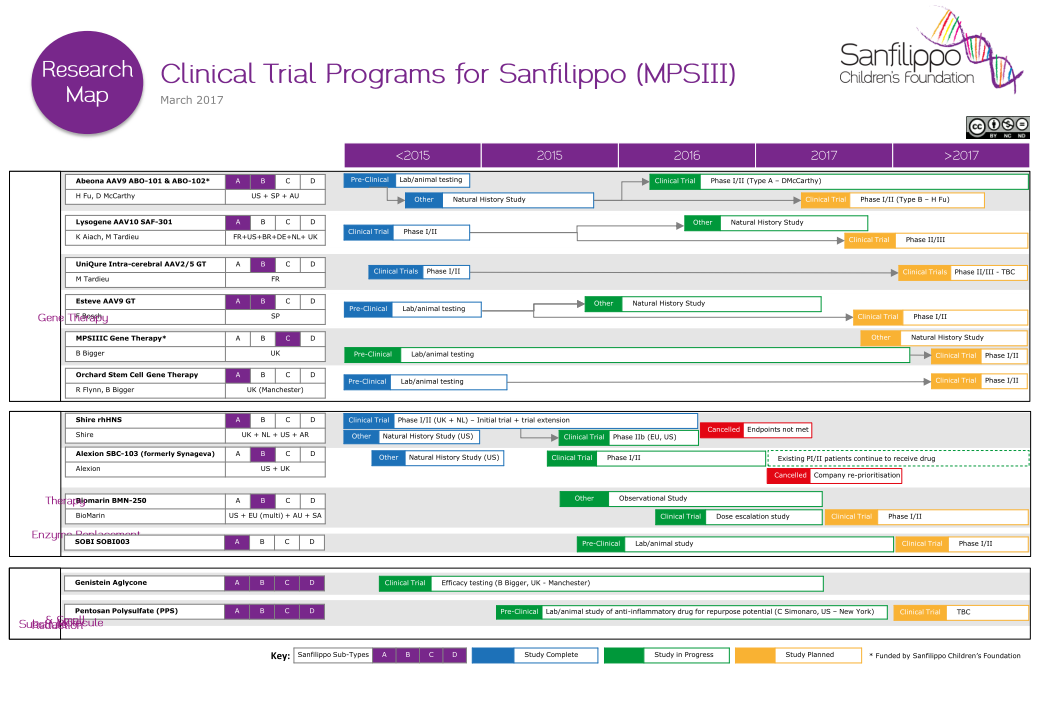 What I learned
How to design a questionnaire study
About the workings and proceedings of the Helsinki committee.
Team work
How a amazing and strong parents can be
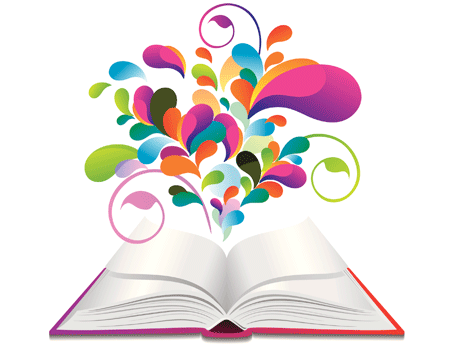 Thanks
Prof. Raas-Rothschild
Dr. Pode-Shakked
Ms. Levi
Prof. Achiron
Ms. Rot
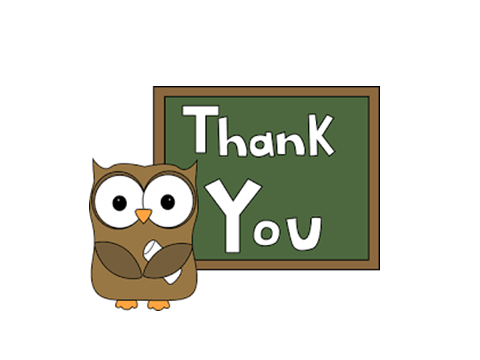 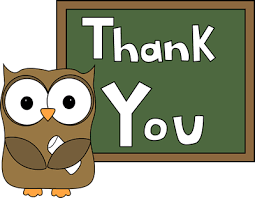